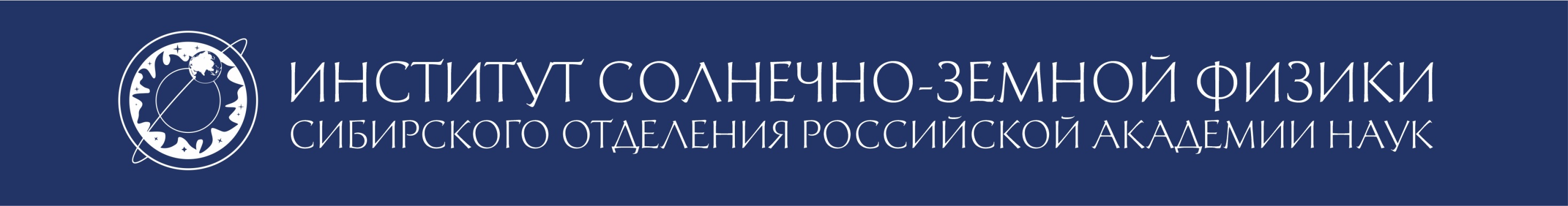 Развитие МГД-моделей Солнцаи звезд солнечного типа
Олемской Сергей Владимирович

д.ф.-м.н., первый заместитель директора
Научный доклад на ОУС по физическим наукам СО РАН
г. Новосибирск, 18 марта 2025 г.
Развитие магнитного гидродинамо Солнца
и звезд солнечного типа можно разделить на этапы:
1. МГД-модели, воспроизводящие магнитный цикл Солнца.
2. МГД-модели, объясняющие НЕРЕГУЛЯРНЫЕ вариации магнитной активности Солнца на длительном интервале времени (порядка 1000 лет);
3. МГД-модели, описывающие условия возникновения экстремальных событий – СУПЕРВСПЫШЕК.
4. Прогностические МГД-модели геоэффективных солнечных событий – это современный тренд развития МГД-моделей Солнца.
1. МГД-модели, воспроизводящие магнитный цикл Звезды.

Современные численные  модели гидромагнитного динамо должны согласованным образом воспроизводить основные наблюдаемые параметры Звезды:
- период магнитного цикла (для Солнца 11-летний цикл активности);
- структура глобальных магнитных полей (для Солнца - диполь);
- соотношение напряженностей тороидального и полярного полей (для Солнца порядка 1000 Гс);
- дрейф магнитной активности в течение цикла (для Солнца к экватору).
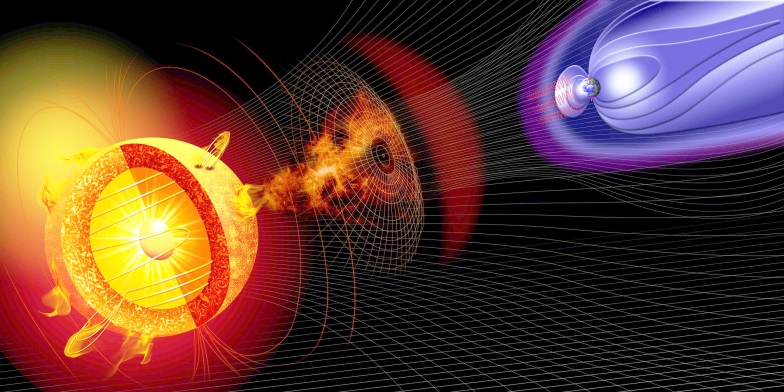 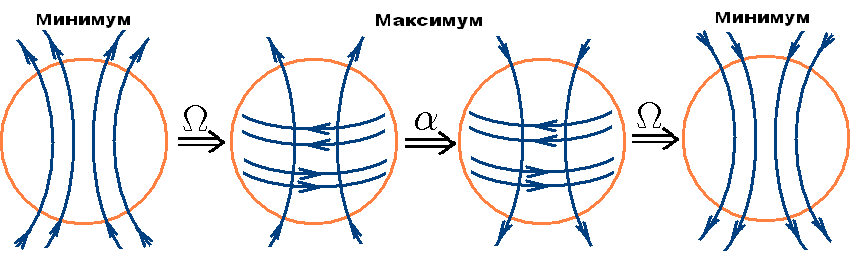 -эффект: генерация  полоидального поля из тороидального дифференциальным вращением.-эффект: обратное преобразование тороидального поля в полоидальное.
Современные проблемы теории динамо Солнца
1. Существует два сценария развития динамо: динамо с альфа-эффектом конвективной турбулентности и динамо с нелокальным альфа-эффектом. До сих пор не решен вопрос, какой альфа-эффект действует на Солнце? 
2. Процесс диффундирования магнитных полей по поверхности  Солнца после распада активных областей.
3. Катастрофическое подавление альфа-эффекта в моделях динамо с альфа-эффектом конвективной турбулентности.
Диамагнитный эффект
неоднородной турбулентности
Нелокальный 
альфа-эффект
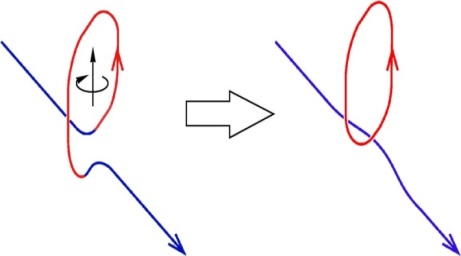 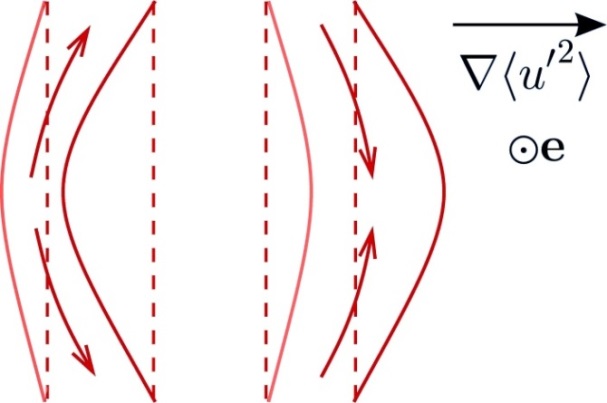 Отсутствие катастрофического подавления -эффекта 


Концентрация магнитного поля вблизи основания конвективной зоны
Нелокальный -эффект
Диамагнитный эффект неоднородной турбулентности
Результат мирового уровня в теории динамо: МГД-модель солнечного динамо с нелокальным альфа-эффектом и диамагнитным переносом поля
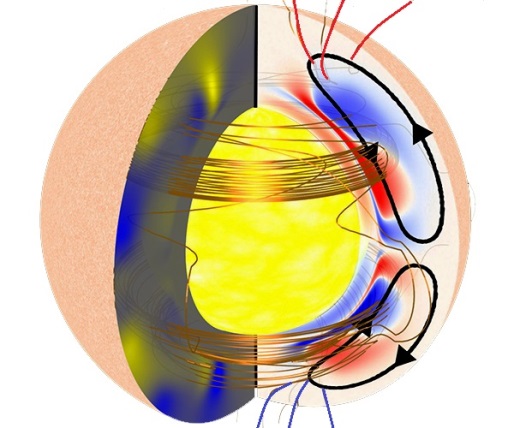 Впервые модель опубликована в работах:
Solar Phys, V. 276, p. 3-7, 2012.
Astron. Nachr. – 2011. - V. 332, № 5, 489 – 494.

Работы, в которых модель получила развитие:
Письма в АЖ. 2017. Т. 43, № 5. С. 332–343.
Письма в АЖ. 2018. Т. 44, № 10. С. 705–712.
Astronomy and Astrophysics. 2018. Vol. 615, A38. 8pp.
Сопоставление с наблюдениями результатов численных экспериментовмодели солнечного динамо с нелокальным альфа-эффектом и диамагнитным переносом поля
Численный эксперимент
Наблюдения
(Мордвинов А.В., Язев С.А., 2013)
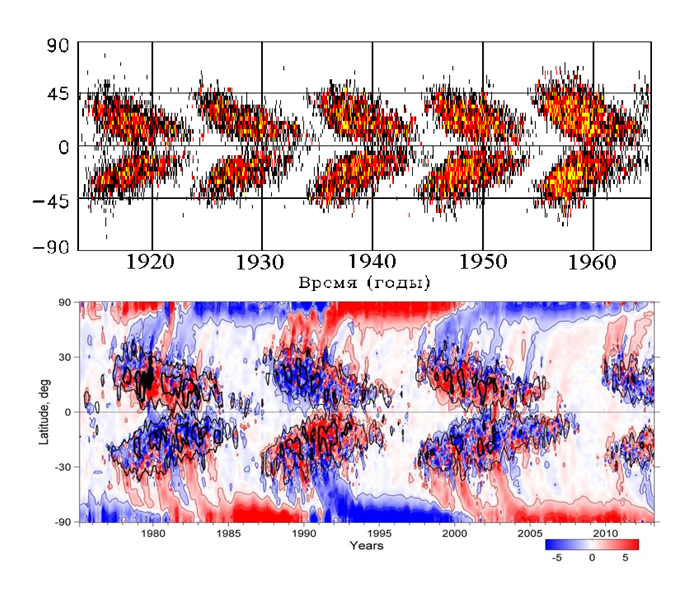 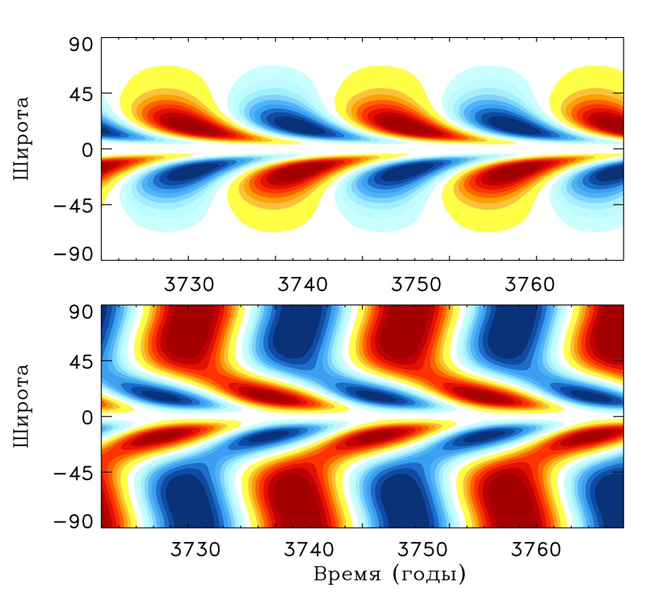 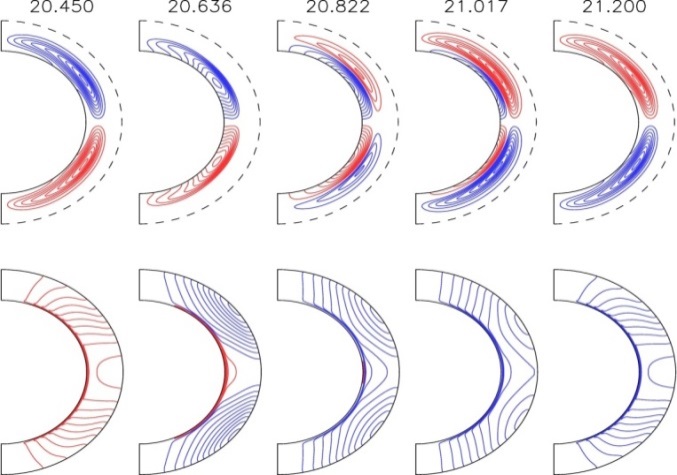 Механизм Бэбкока-Лейтона
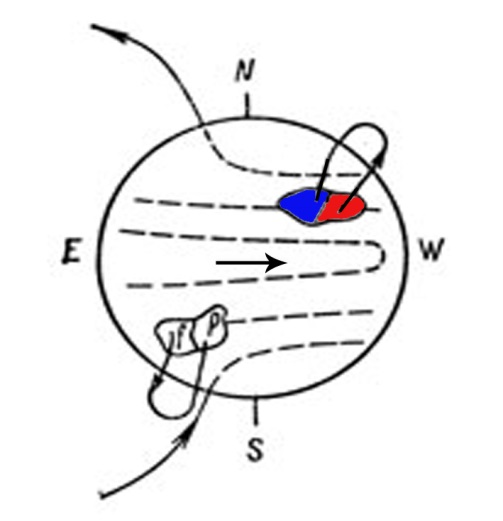 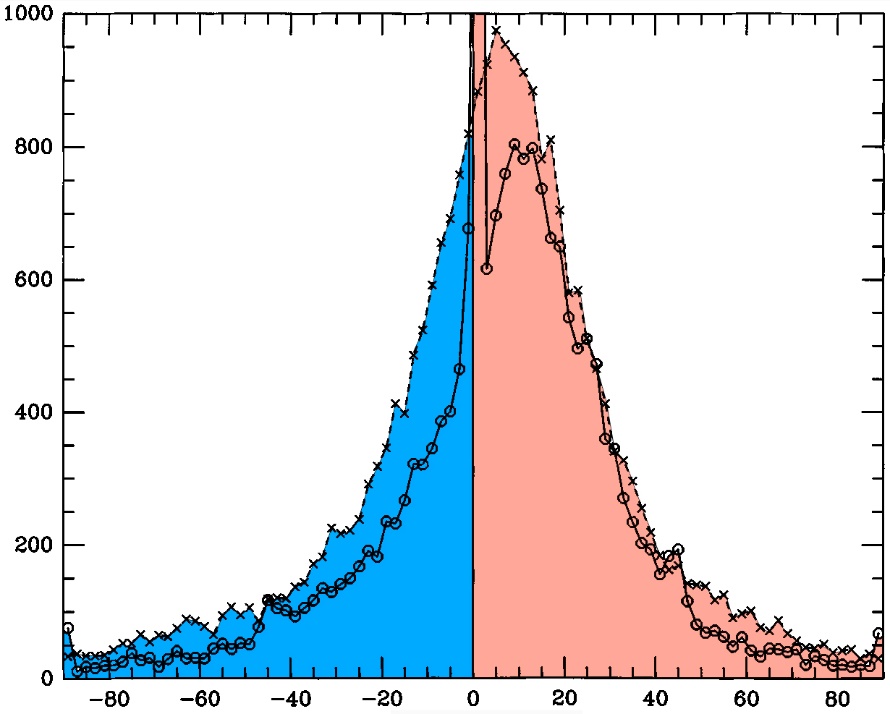 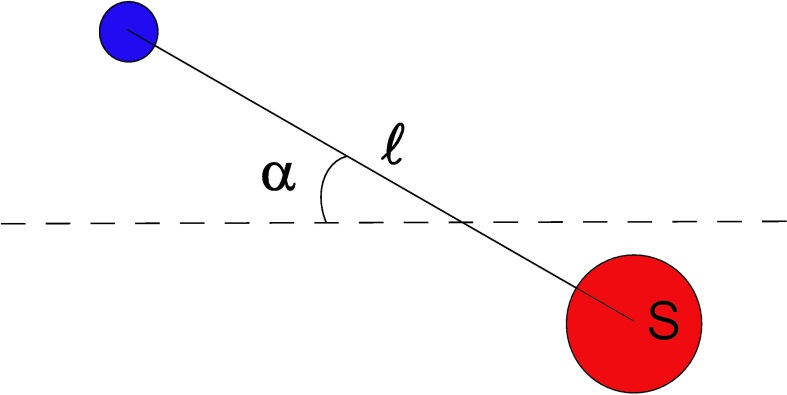 повторяемость групп пятен
Иллюстрация правила Джоя.
S - площадь наибольшего пятна;
ℓ - расстояние между пятнами;
α - угол наклона группы.
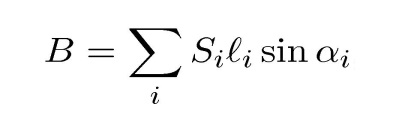 угол наклона группы - α
Впервые результат опубликована в работе:
Письма в Астрономический журнал. - 2011. - Т.37, №9. - С. 713-715.

Работы, в которых результат получил развитие:
Письма в АЖ. 2014. Т.40, №10. С.729-732.
Письма в АЖ. - 2018. Т.44, №10. С. 705-712.
Astron. Astrophys. 2019. Vol.625. P. A37.
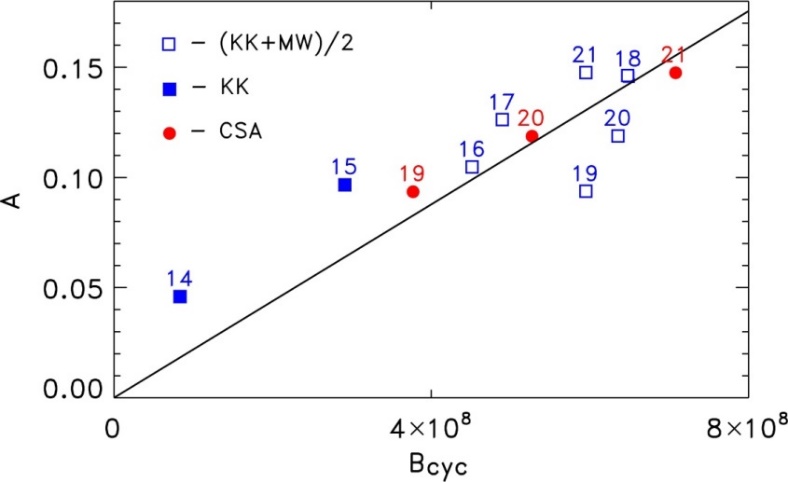 Распределение углов наклона групп пятен (х)и флоккулов (◦) по данным наблюдений обсерватории Маунт-Вилсон. Средний угол наклона для групп пятен составляет +5 град.
(Howard R.F. Annu. Rev. Astron. Astrophys. V.34, p. 75-109, 1996)
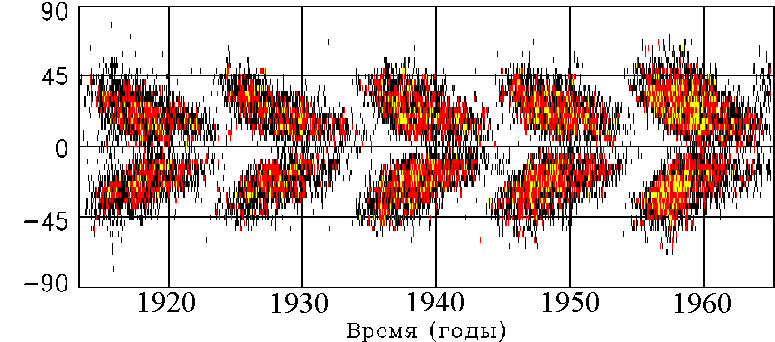 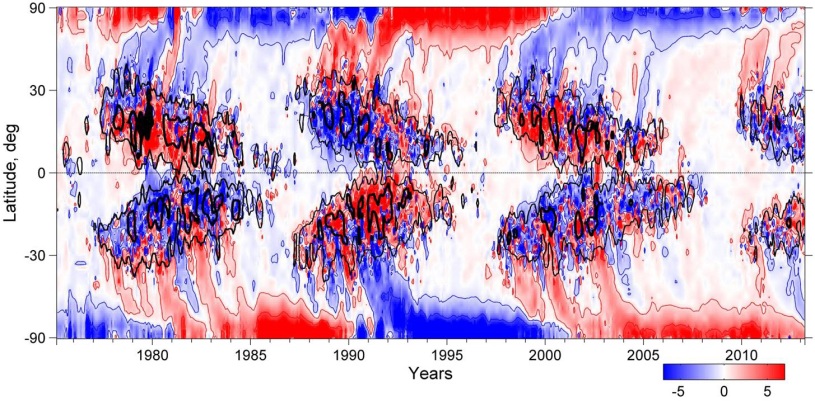 Нерегулярные изменения альфа-эффекта во времени
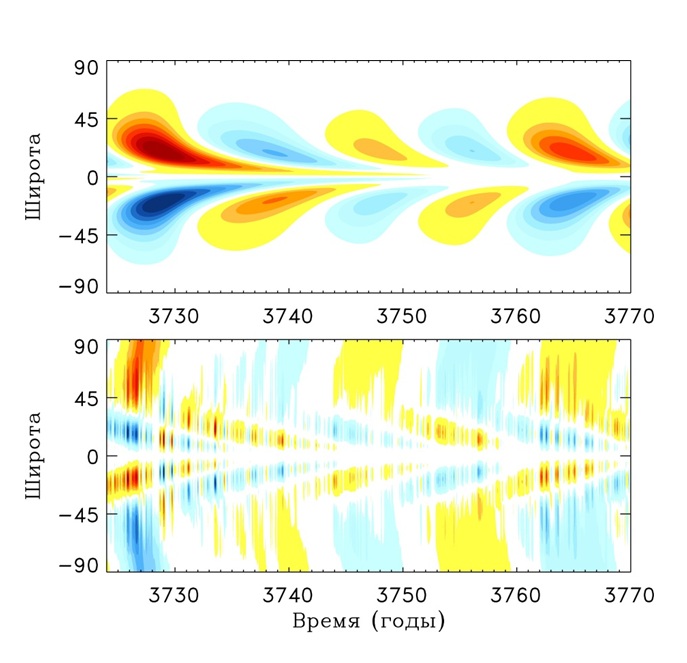 Впервые результаты опубликованы в работах:
Solar Phys, V. 276, p. 3-7, 2012.
Астрономический журнал. - 2013. – Т. 90, № 6. С. 501-511

Работы, в которых результат получил развитие:
Письма в АЖ. 2016. Т.42, №7. С. 540. 
Astron. Astrophys. 2019. Vol.625. P. A37.
Модель динамо глобальных минимумов и максимумов солнечной активности
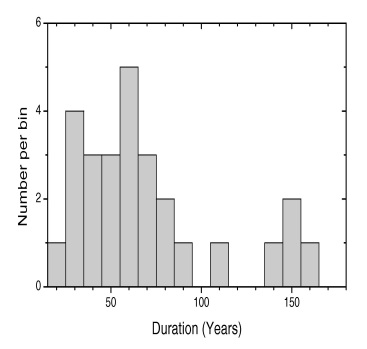 Сопоставление модельных расчетов с результатами анализа данных о солнечной активности, восстановленных по концентрации изотопа углерода
(I.G. Usoskin at al. A&A 471, 301–309, 2007).
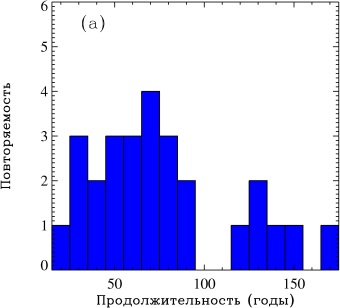 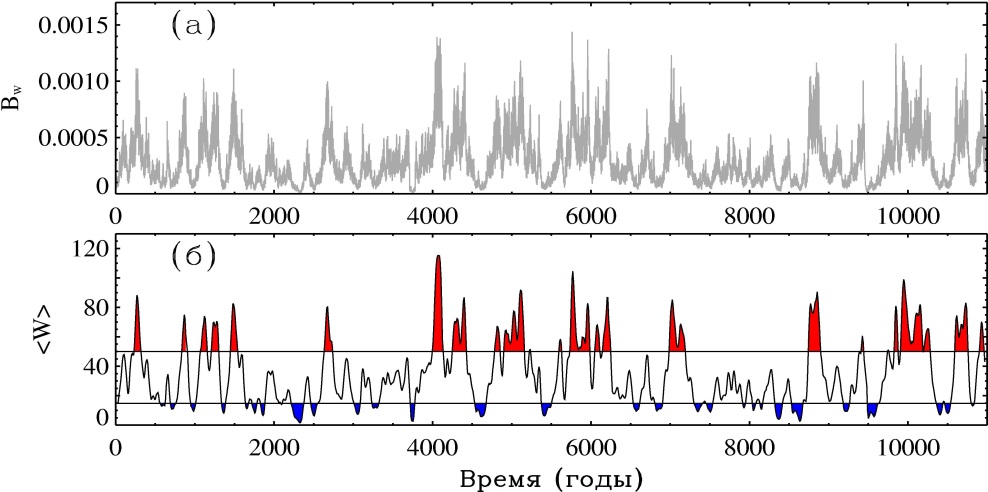 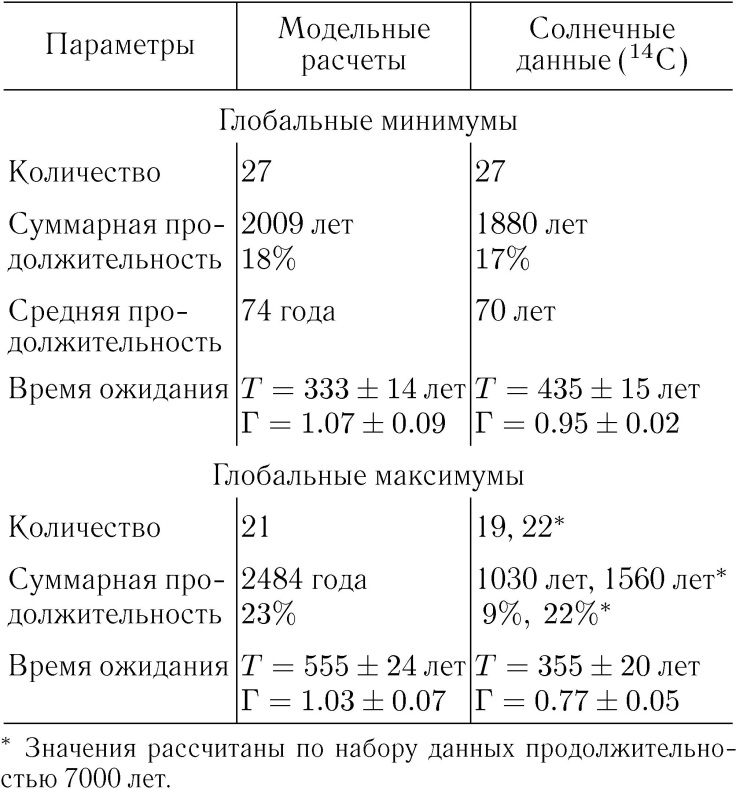 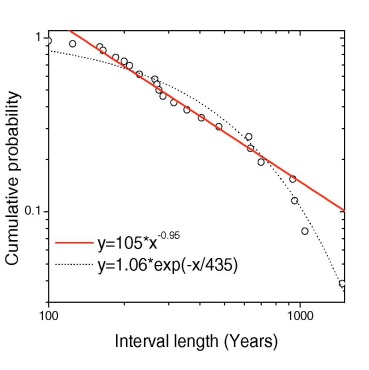 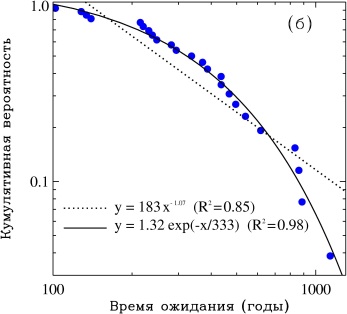 Сопоставление интегрального магнитного потока, рассчитанного в модели, с данными солнечной активности, восстановленной по содержанию космогенных изотопов в естественных архивах за последние 11000 лет. 
Магнитная активность на Солнце затухала 27 раз.
Вероятность того, что время ожидания следующего ГМ превысит величину t, как функция этого времени.
The Astrophysical Journal. – 2013. – V. 777, №1, article id. 71. P. 1-8. 
Астрономический журнал. - 2013. – Т. 90, № 6. С. 501-511 
Письма в АЖ. 2016. Т.42, №7. С. 540.
диполь
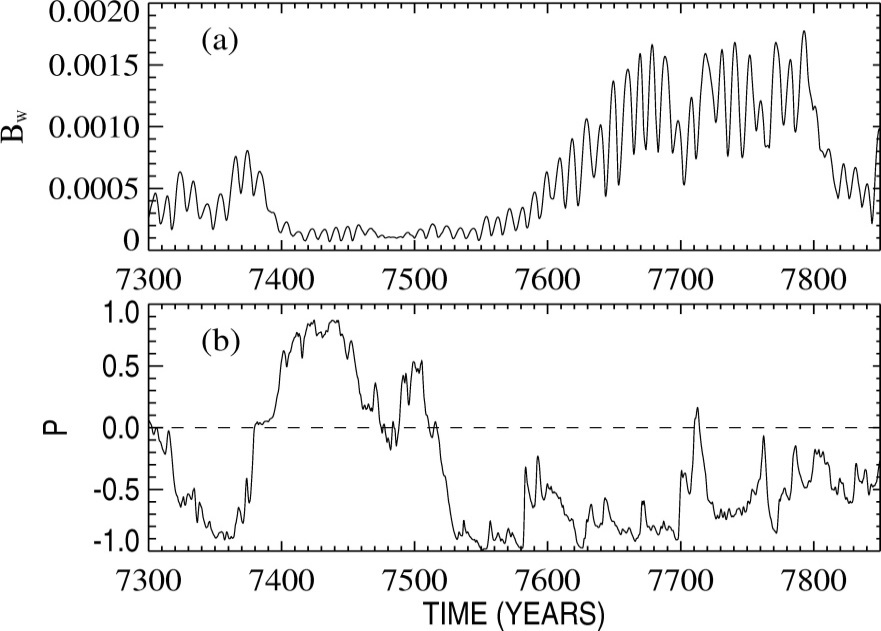 квадруполь
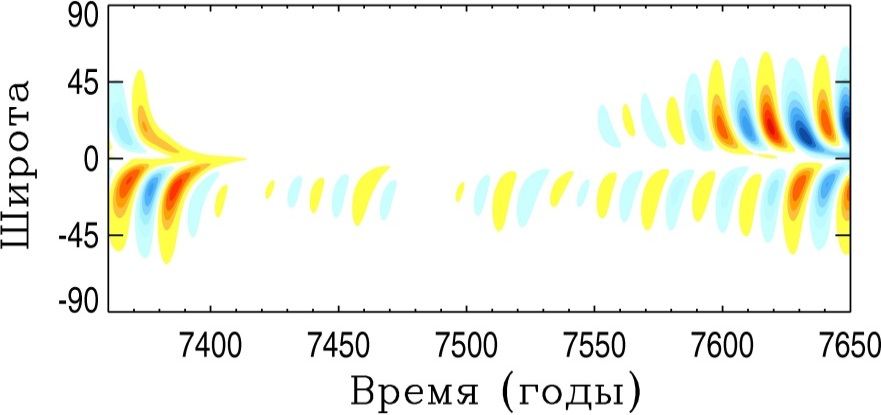 Конфигурация глобальных магнитных полей
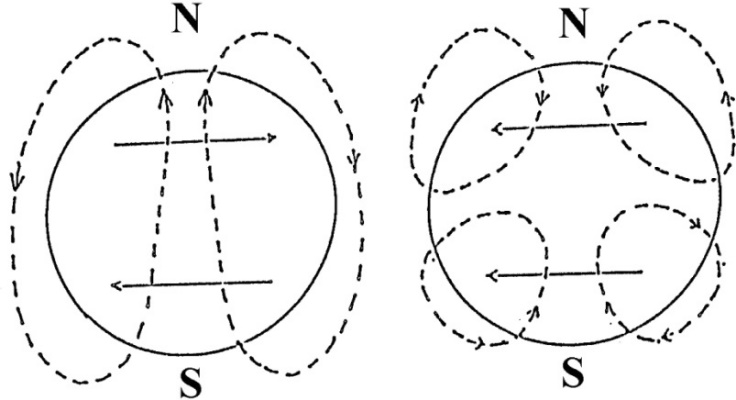 Критическое динамо число для 
дипольной моды
Dc = 1.9 х 104


Критическое динамо число для 
квадрупольной моды
Dc = 2.5 х 104
КВАДРУПОЛЬ
Структура поля, характерная для слабых 11-летних циклов
ДИПОЛЬ
Структура поля, характерная для мощных 11- летних циклов
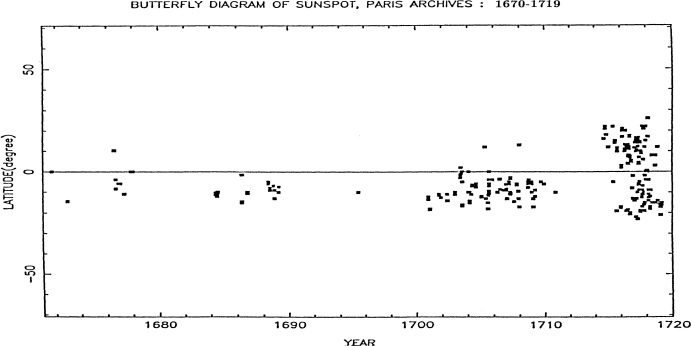 Баттерфляй-диаграмма в период минимума Маундера, восстановленная по историческим данным
(D.Sokoloff  & E.Nesme-Ribes A&A 288, 293-298 (1994))
Письма в АЖ. 2016. Т.42, №7. С. 540.
Выявленная закономерность: «Чем больше северо-южная асимметрия пятнообразования, тем меньше амплитуда 11-летнего цикла»
Миссией «Kepler» наблюдалась активность 5648 солнцеподобных звезд, у 48 из которых были зарегистрированы супервспышки  порядка 1034 – 1036 эрг. 

Зависимость частоты супервспышек  от их энергий для звезд, изученных миссией «Kepler», представляет собой продолжение степенного распределения, известного для солнечных вспышек, в область высоких энергий. На основании этой интерпретации можно ожидать на Солнце:
1 вспышка с энергией > 1034 эрг за 800 лет
1 вспышка с энергией > 1036 эрг за 5000 лет

Согласно инструментальным наблюдениям:
   - событие Кэррингтона 1859 г.  порядка 1032 эрг 
   - событие 23 февраля 1956 г. порядка 1032 эрг

По данным космогенных изотопов в естественных архивах
 (необъективная оценка частоты событий на Солнце!):
   Событие в 775 г. н.э. порядка 1033 эрг
   Событие в 994 г. н.э. порядка 1033 эрг

Могут ли супервспышки (порядка 1034-1036 эрг) происходить 
на современном Солнце?

Какой максимальный предел магнитной энергии Солнца?
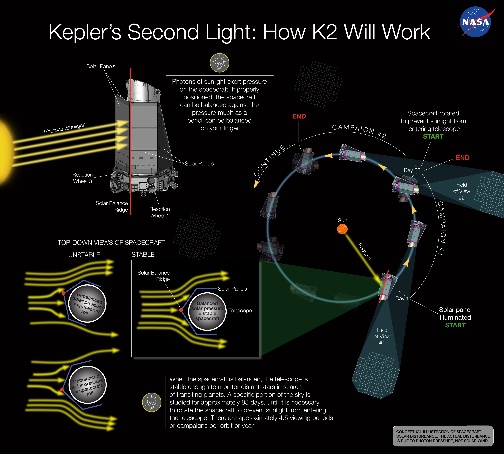 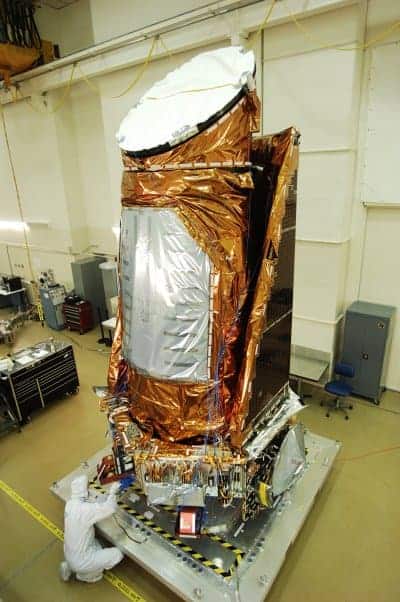 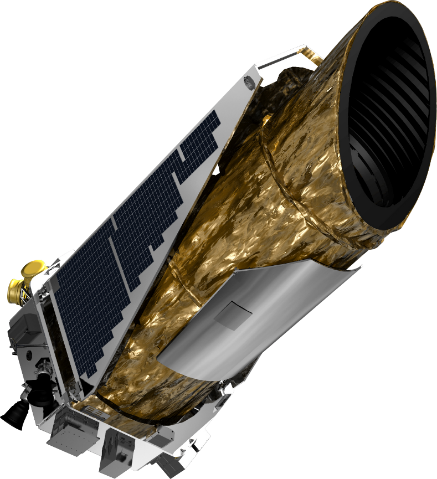 «Кеплер» — космическая обсерватория НАСА, орбитальный телескоп со сверхчувствительным фотометром (период работы март 2009 – ноябрь 2018)
Модель динамо супервспышек
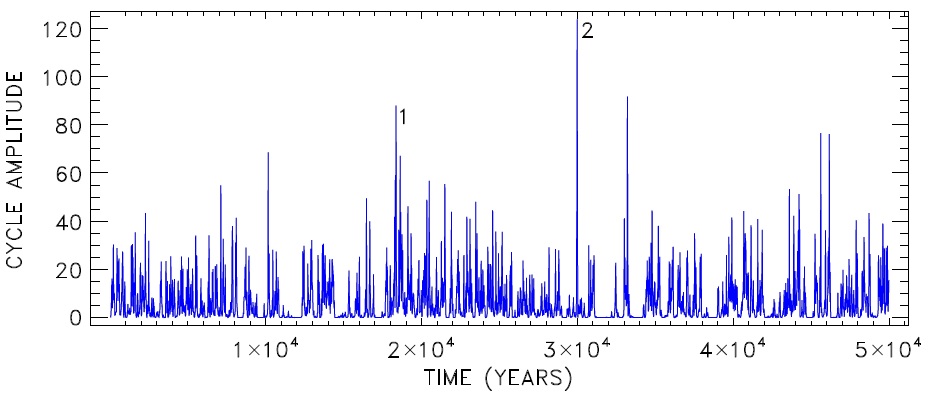 В стационарном режиме работы магнитное поле достигает насыщения за 40 лет и превышает характерную величину в 350 раз
400
300
200
100
0
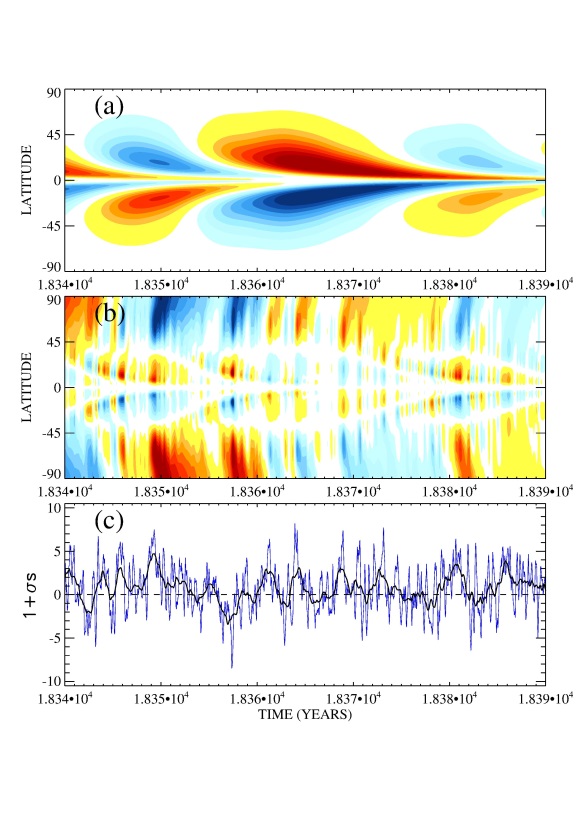 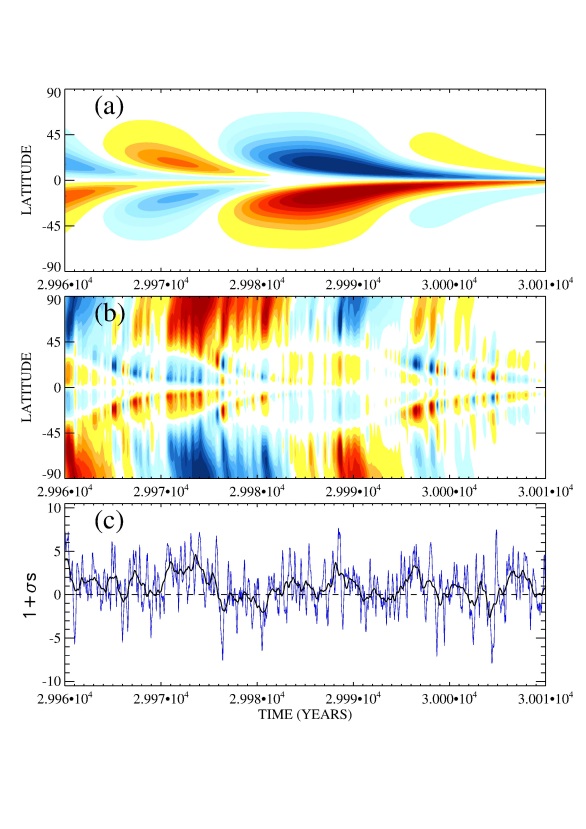 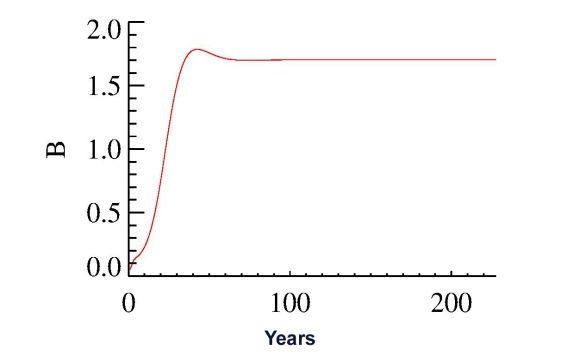 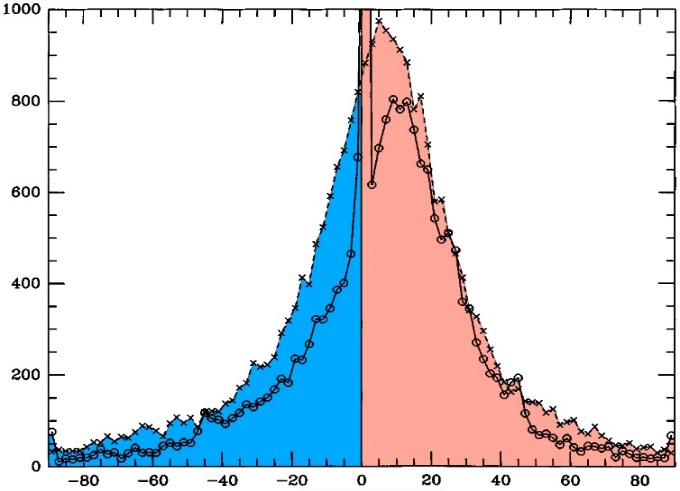 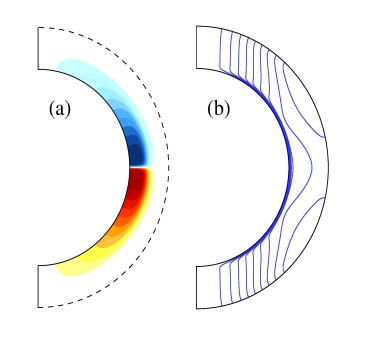 Распределение углов наклона групп пятен (х)и флоккулов (◦) по данным наблюдений обсерватории Маунт-Вилсон. Средний угол наклона для групп пятен составляет +5 град.
Monthly Not. Roy. Astron. Soc. 459,4353 (2020)
Астрономический журнал, 95, №1, 78-87 (2018)
Основные научные результаты
Разработаны новые модели гидромагнитного динамо Солнца и звезд солнечного типа, позволившие глубже понять природу магнитной активности Солнца и воспроизвести ее наблюдаемые характеристики в численных расчетах. 
Впервые обнаружено и исследовано явление гистерезиса в нелинейном гидромагнитном динамо, объясняющее природу разных режимов генерации магнитной активности.
На основе экспериментальных данных разработан уникальный метод оценки вклада альфа-эффекта теории динамо в генерацию полоидального магнитного поля Солнца (метод оценки флуктуаций альфа-эффекта по данным наблюдений).
Впервые обнаружено, что нарушение дипольной симметрии глобального магнитного поля уменьшает магнитную энергию звезд солнечного типа (чем больше северо-южная асимметрия пятнообразования, тем меньше высота 11-летнего цикла).
В рамках модели гидромагнитного динамо объяснен и воспроизведен физический механизм усиления магнитного потока звезд солнечного типа и условий возникновения супервспышек. 

       Результаты, в т.ч. представленные в настоящей презентации, опубликованы в 103 научных российских и международных журналах, входящих в базы цитирования РИНЦ, SCOPUS и WoS. 
Общее число цитирований более 500, индекс Хирша – 13.
Современные проблемы теории динамо Солнца
1. Существует два сценария развития динамо: динамо с альфа-эффектом конвективной турбулентности и динамо с нелокальным альфа-эффектом. До сих пор не решен вопрос, какой альфа-эффект действует на Солнце? 
2. Процесс диффундирования магнитных полей по поверхности  Солнца после распада активных областей.
3. Проблема катастрофического подавления альфа-эффекта, возникающего за счет конвективных (или турбулентных) движений среды.
Для дальнейшего развития теории динамо требуются наблюдения тонкой структуры фотосферы Солнца с высоким пространственным разрешением менее 0.1 угл. сек. (~70 км) 
и временным разрешением (менее 1 сек.)
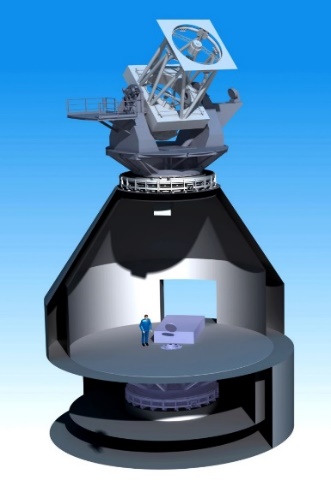 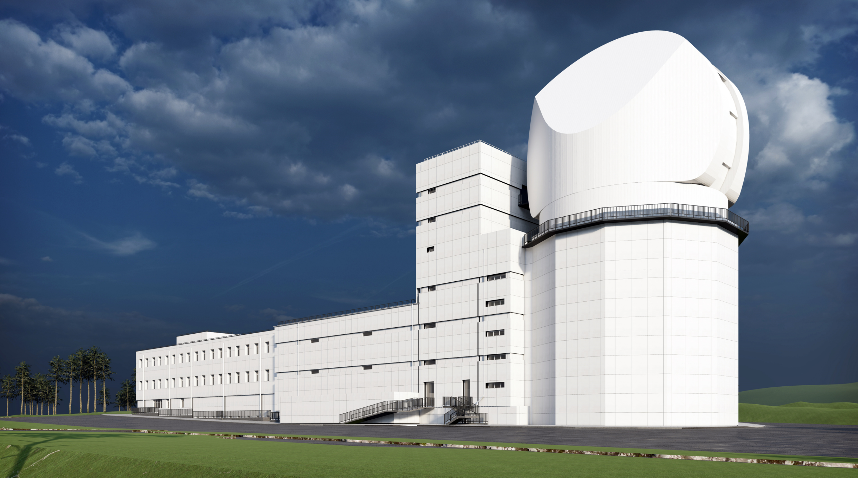 В 2023 году началось строительство Крупного солнечного телескопа-коронографа с диаметром главного зеркала 3м,
ввод в эксплуатацию ожидается в 2030 г.
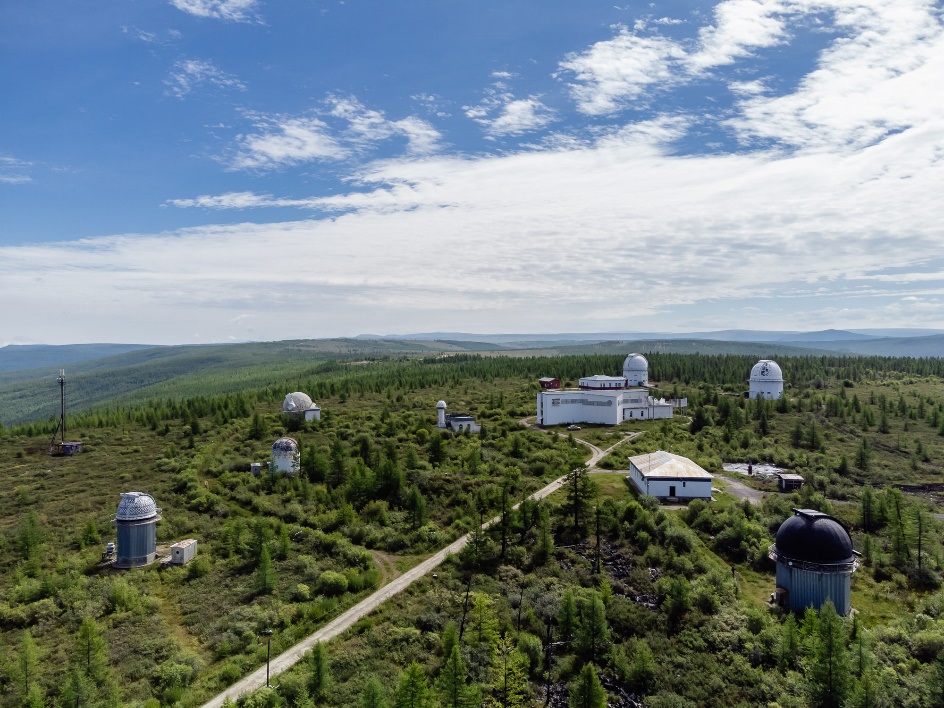 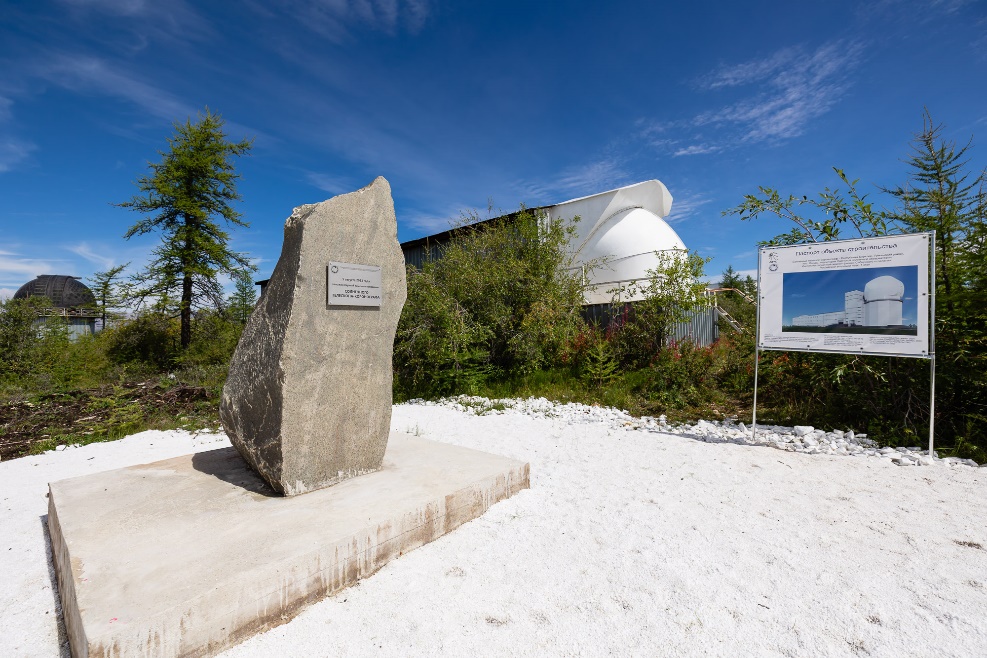 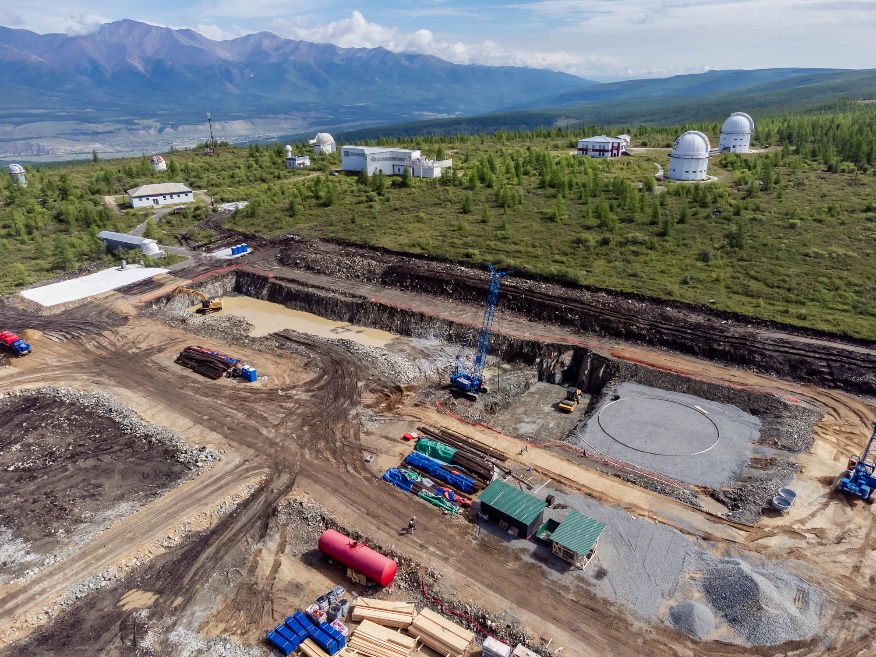 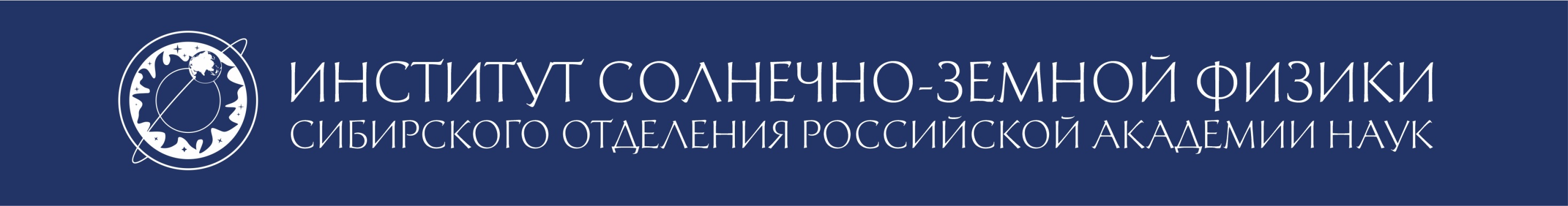 Спасибо за внимание!